Thema 5:Kritische Evaluierung von Bankgebühren im Zeitalter hochgradiger Automatisation und Selbstbedienung
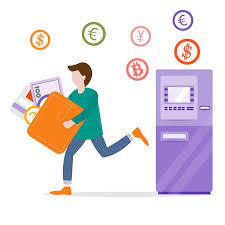 Hülya Baysal, 11801807
4152 Seminar aus BIS 
LV-Leiter: ao.Univ.Prof. Dr. Rony G. Flatscher
Gliederung
Inhaltsverzeichnis
Zahlungsdienstegesetz 
Kontoführungsgebühren
Gebühren für Kontoauszüge
Gebühren für Bankkarte
Grafik 1: Kontoführungsgebühren sind unbeliebt
Grafik 2: Bankgebühren fair oder nicht?
Zeitplan
Inhaltsverzeichnis
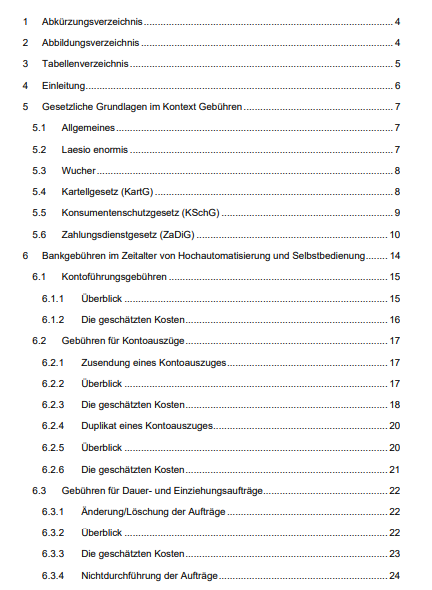 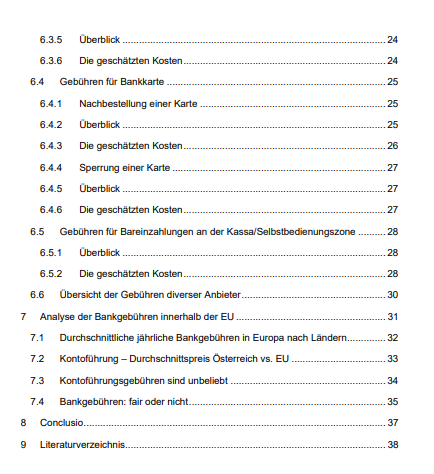 Zahlungsdienstegesetz
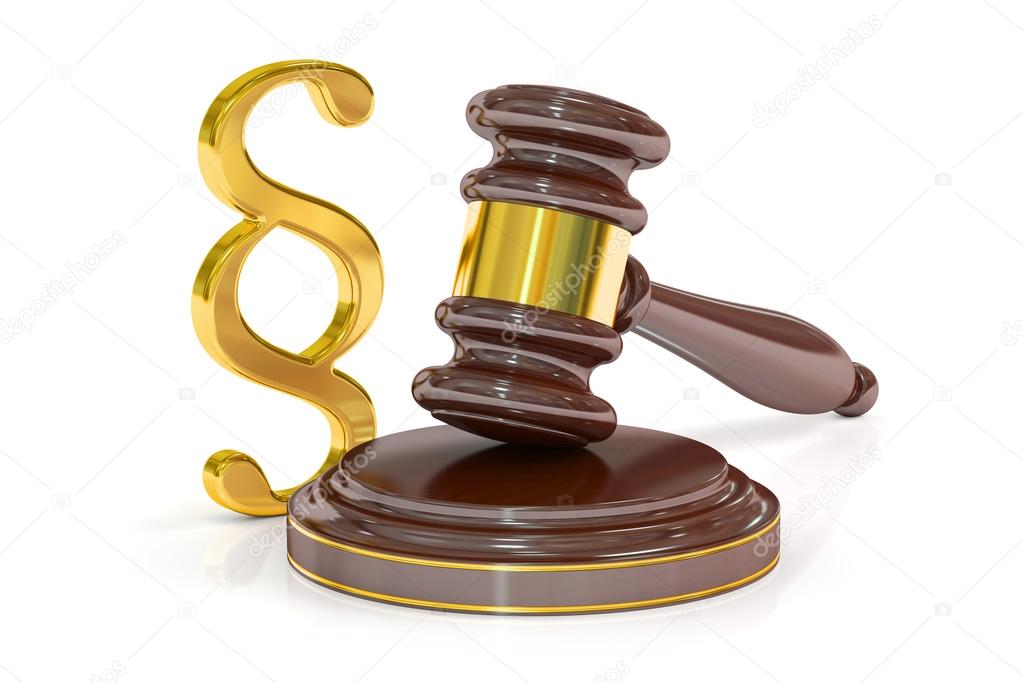 § 29 Absatz 1: Erhöhung der Gebühren
Geplante Änderungen müssen dem Kontoinhaber spätestens zwei Monate vorher vorgeschlagen werden.
Die Mitteilung muss grundsätzlich in Papierform erfolgen.
Es muss in der Mitteilung darauf hingewiesen werden, dass die Zustimmung als erteilt gilt, wenn der Kontoinhaber nicht vor dem Inkrafttreten der ge­plant­en Änderungen seine Ablehnung der Bank mitteilt. 
Es muss zusätzlich auch darauf hingewiesen werden, dass der Kontoinhaber das Recht hat, seinen Vertrag vor dem Inkrafttreten der Änderungen kost­en­los fristlos zu kündigen.
Kontoführungsgebühren
Die Kontoführungsgebühr stellt eine Gebühr für die Führung eines Kontos dar, die das kontoführende Kreditinstitut erhebt.
Je nach Kreditinstitut und Leistungen der Bank können diese unterschiedlich hoch sein.
Gebühren für Kontoauszüge
Gebühren für Kontoauszüge – Zusendung
Wer die Kontoauszüge in Papierform zugestellt haben möchte, muss hierfür Portogebühren bezahlen.
Kreditinstitut darf keine Gebühren für die unaufgeforderte Zusendung von Kontoauszügen erheben.
Die geschätzten Kosten:
Briefporto: 		             0,74€
Papierkosten:		             0,17€
Personalkosten für 2 Min.: 	             0,68€
(0,34€/Minute)
Gesamtkosten		             1,59€
Gebühren für Kontoauszüge – Duplikat
Von einem Duplikatsauszug wird gesprochen, wenn ein zuvor bereits ausgestellter Kontoauszug noch einmal ausgestellt wird.
Ein Duplikatsauszug wird in der Regel nur auf Anfrage ausgestellt.
Duplikat ≠ Kopie
Die geschätzten Kosten:
Papierkosten: 		             0,17€
Personalkosten für 5 Min.: 	             1,70€
(0,34€/Minute)
Gesamtkosten		             1,87€
Gebühren für Bankkarte
Gebühren für Bankkarte – Nachbestellung
Eine neue Bankkarte kann in den folgenden Situationen ausgestellt werden: 
Wenn der Bankkunde heiratet und dadurch einen neuen Nachnamen bekommt
Wenn die Bankkarte nicht mehr funktioniert
Wenn die Bankkarte gestohlen wurde oder verloren gegangen ist
Die geschätzten Kosten:
Personalkosten für 4 Min.: 	             1,36€
(0,34€/Minute)
Gesamtkosten		             1,36€
Gebühren für Bankkarte – Sperrung
Wird der Verlust oder der Diebstahl einer Karte festgestellt, sollte diese unverzüglich gesperrt werden.
Für solche Notfälle bieten die Banken eine Notrufzentrale an.
Die geschätzten Kosten:
Personalkosten für 3 Min.: 	             1,02€
(0,34€/Minute)
Gesamtkosten	                              1,02€
Grafik 1: Kontoführungsgebühren sind unbeliebt
Grafik 2: Bankgebühren fair oder nicht?
Zeitplan
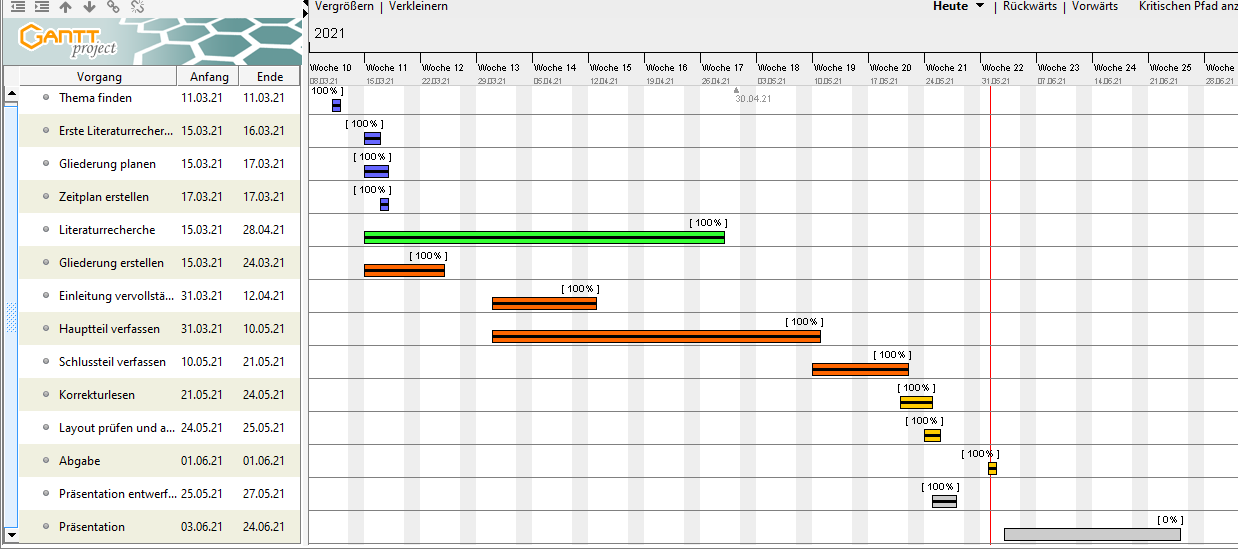 Quellenverzeichnis
https://www.arbeiterkammer.at/beratung/konsument/Geld/Konto/Erhoehung_von_Kontogebuehren.html 
https://www.konto.org/lexikon/kontofuehrungsgebuehren/
https://www.konto.org/informationen/urteile/keine-gebuehren-fuer-unaufgeforderte-zusendung-von-kontoauszug/ 
https:/s/www.konto.org/ratgeber/girokonto/girocard-sicherheitshinweise/ec-karte-richtig-sperren/ 
https://www.ots.at/presseaussendung/OTS_20170803_OTS0025/umfrage-unzufrieden-mit-bankkonditionen-trotzdem-nur-6-wechselwillige-grafik 
https://www.capitalo.at/girokonto/ratgeber/kontofuehrungsgebuehr 
https://www.kostenloser-girokonto-vergleich.de/neue-vorschriften-bei-kontofuehrungsgebuehren-kontokosten/
https://kreditkarten.net/ratgeber/kreditkarte-sperren/mastercard-sperren.html 
https://www.bankaustria.at/files/20210701_preise_int_privatkunden_de.pdf 
https://www.bawagpsk.com/linkableblob/BAWAGPSK/109584/f53efdc1ad0fa65e278eedb427a9a244/entgelte-sonstige-dl-des-zv-gate-2015-07-01-data.pdf  
https://www.easybank.at/cms/downloads/pdf/konditionen/preisblaetter/giro/girokonten.pdf?binary=true 
https://www.sparkasse.at/content/dam/at/spk-erstebank/konditionenaushang/4.000%20-%204.001.pdf 
http://wi.wu.ac.at:8002/rgf/diplomarbeiten/BakkStuff/2005/200503_KostenTK-Gueven/200501_Gueven-Bakkalaureatsarbeit.pdf 
https://www.bezahlen.de/bankkarte.php 
https://www.konto-vergleich.at/lexikon/duplikatsauszug/ 
https://www.konto.org/ratgeber/girokonto/girokonto-eroeffnen/zuschickung-kontoauszuege/ 
https://www.post.at/p/c/brief-tarife#541649729
DISKUSSION